Ważniejsze wydarzenia w 2024 roku
Biblioteka- Centrum Kultury w Lubniewicach
Wielka Orkiestra Świątecznej pomocy
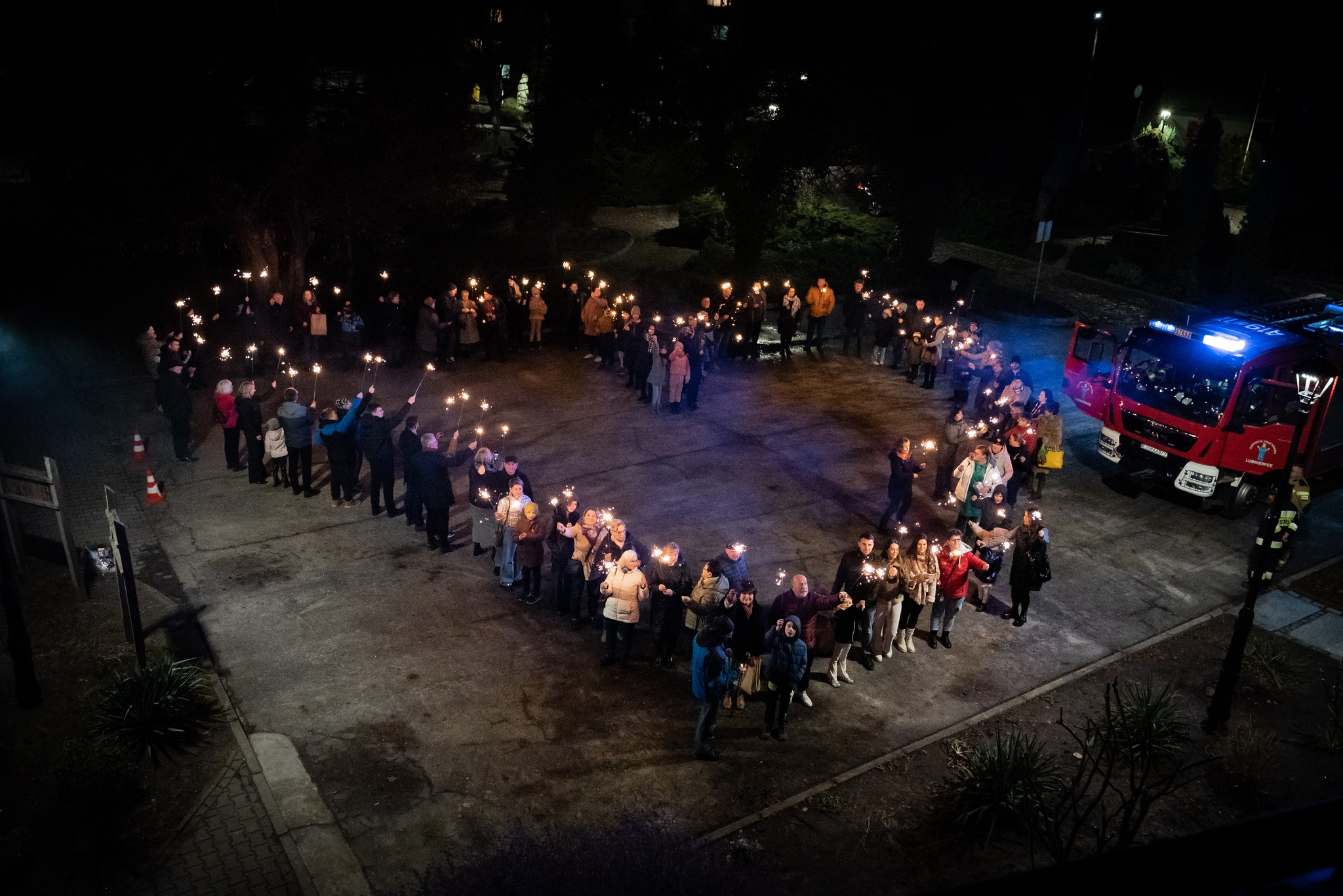 Ferie w bck w Lubniewicach
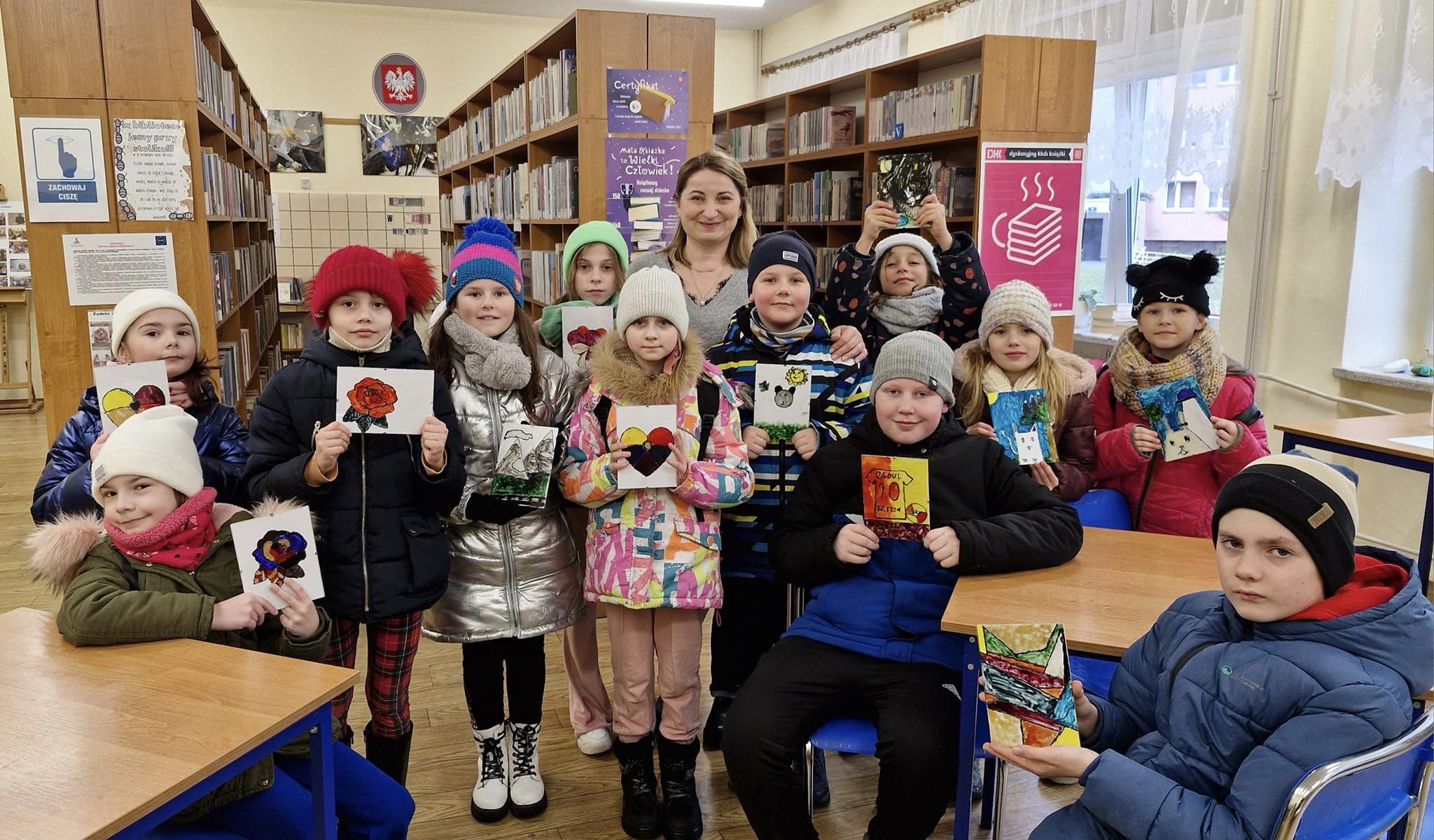 Wycieczka do poznania
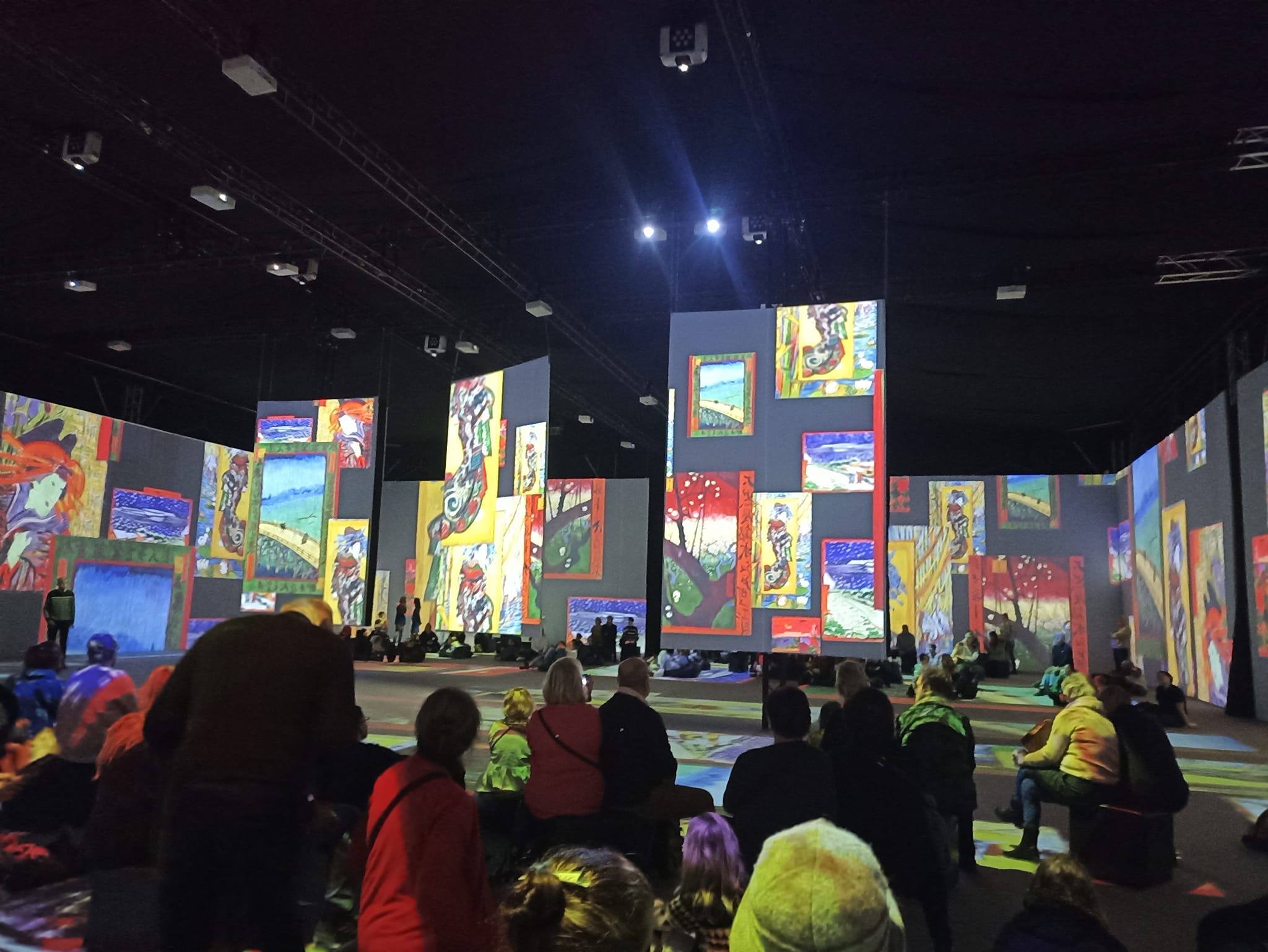 Dzień kobiet z gruzją w tle
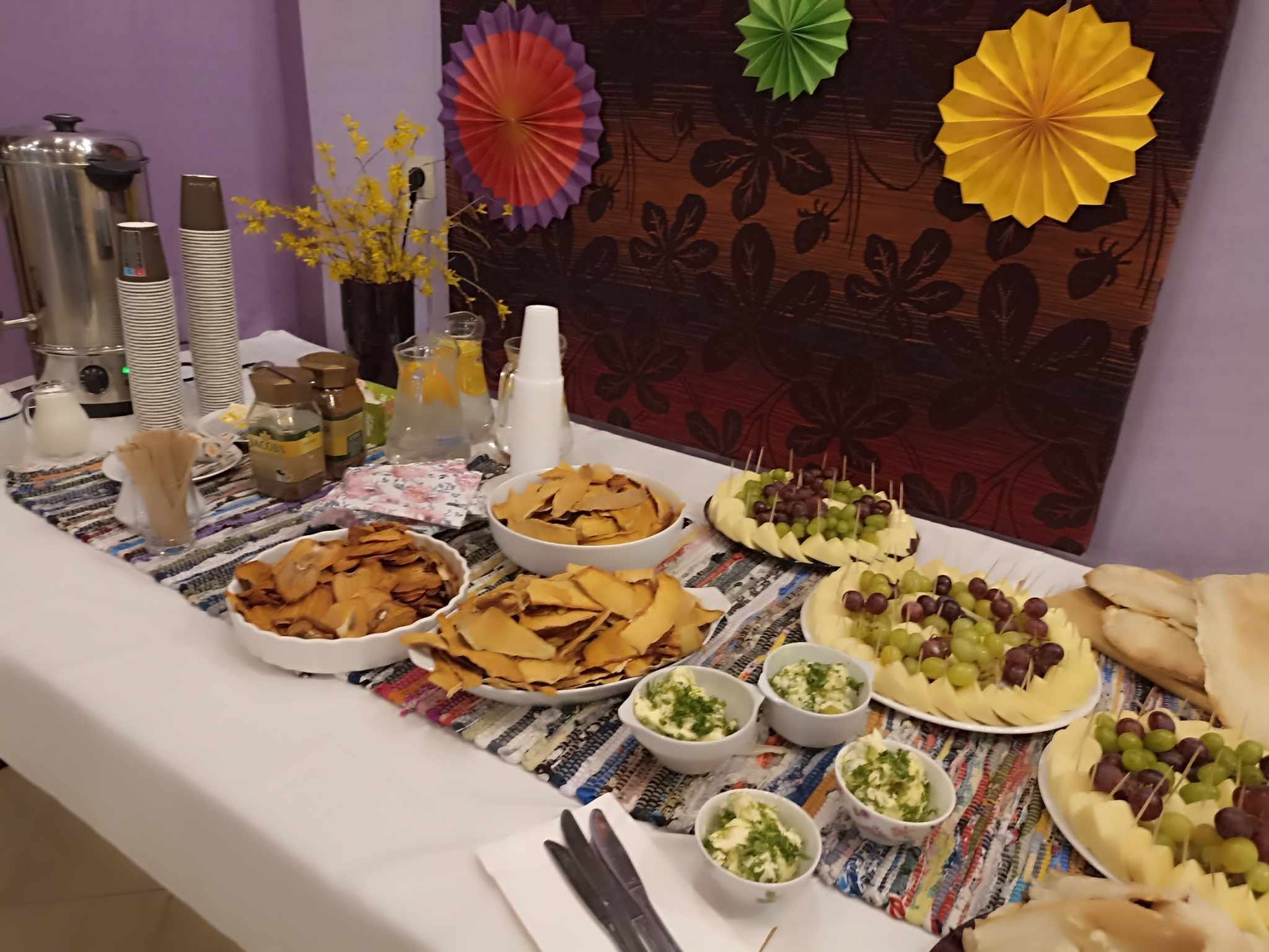 Spotkania z ciekawymi osobami-  Jacek Fedorowicz i agata tuszyńska
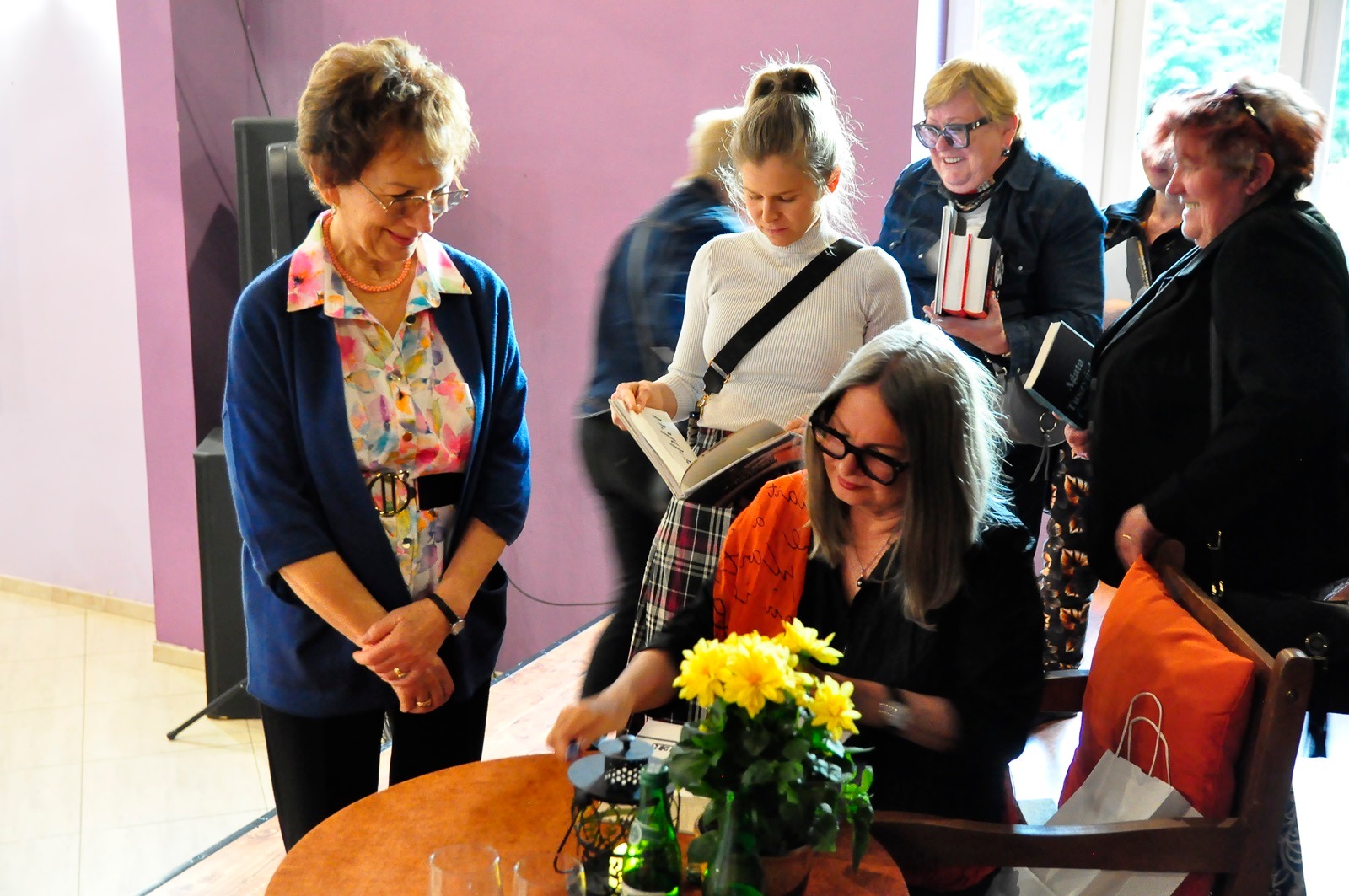 Spotkania autorskie
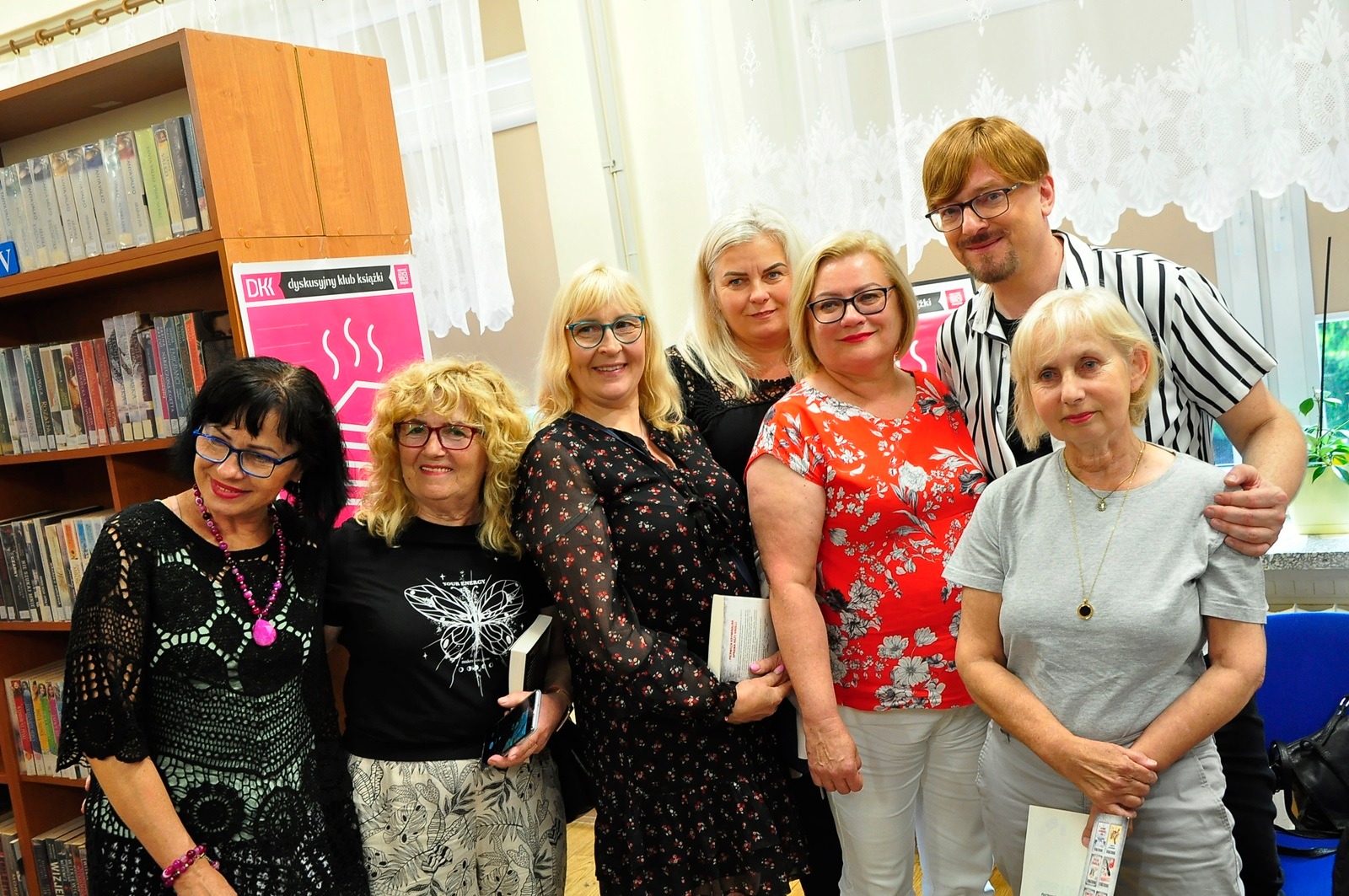 Teatr pod morwą
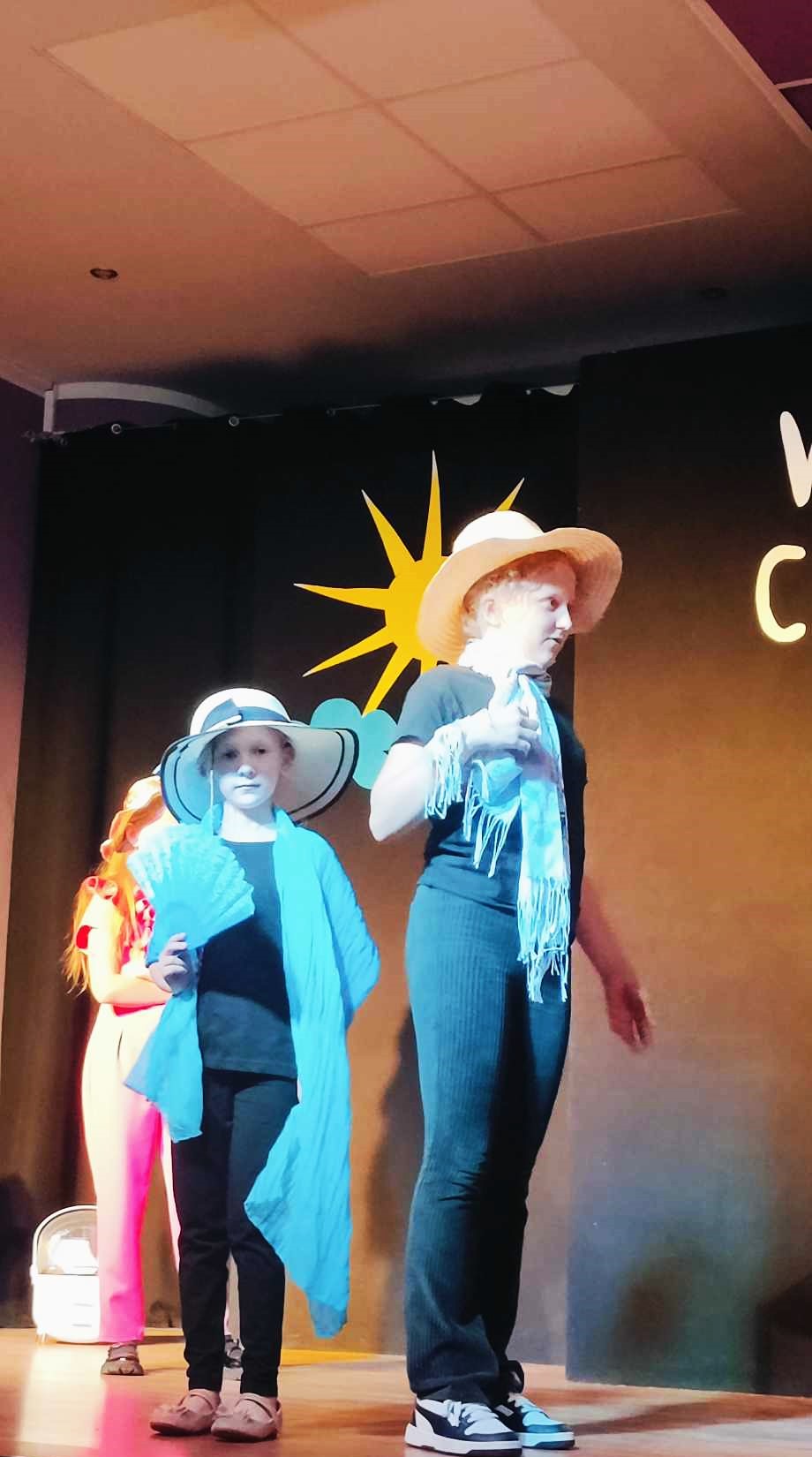 Biblioteka bliżej przedszkolaka
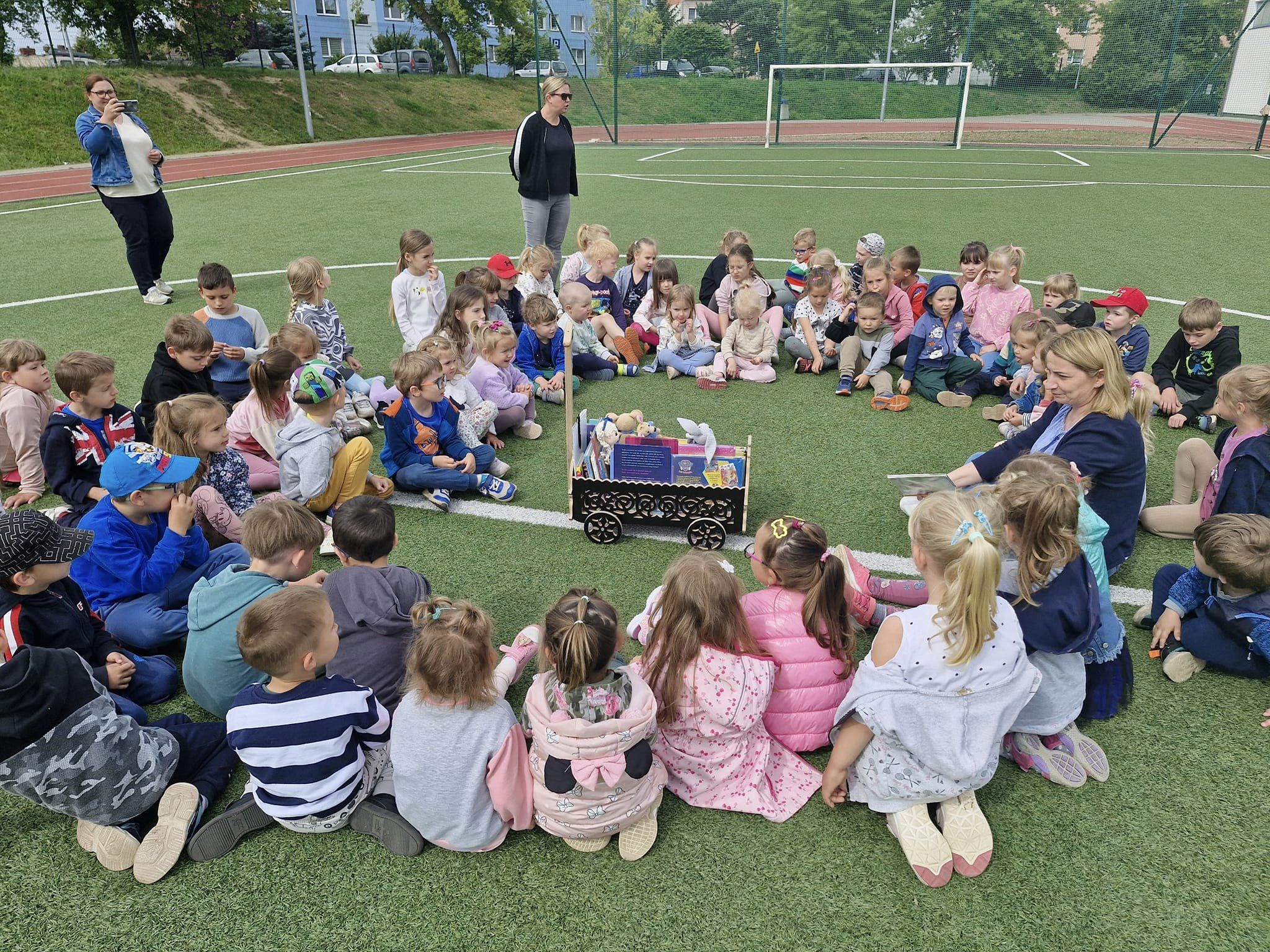 Na artystycznej fali
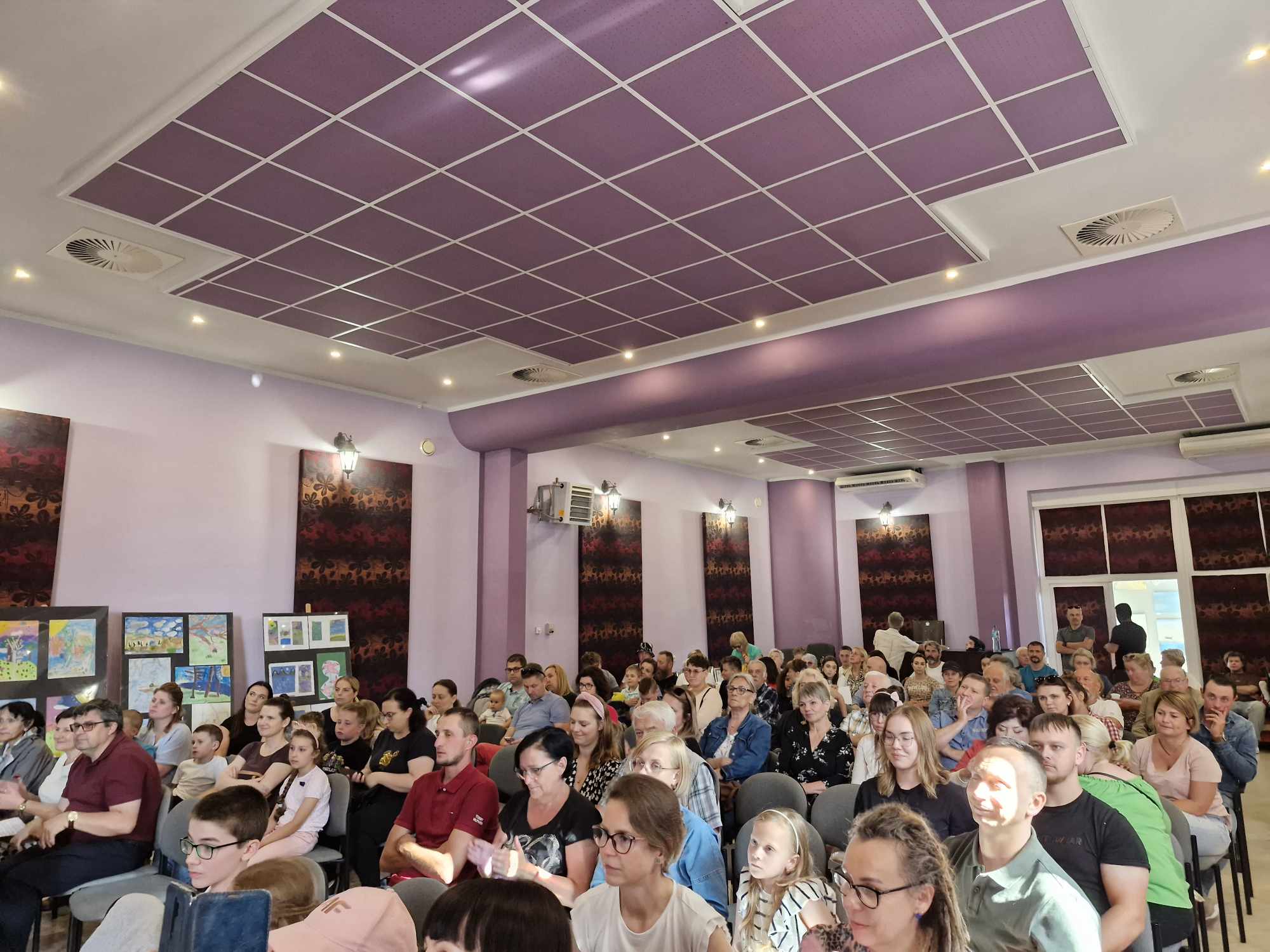 Gminny Dzień dziecka
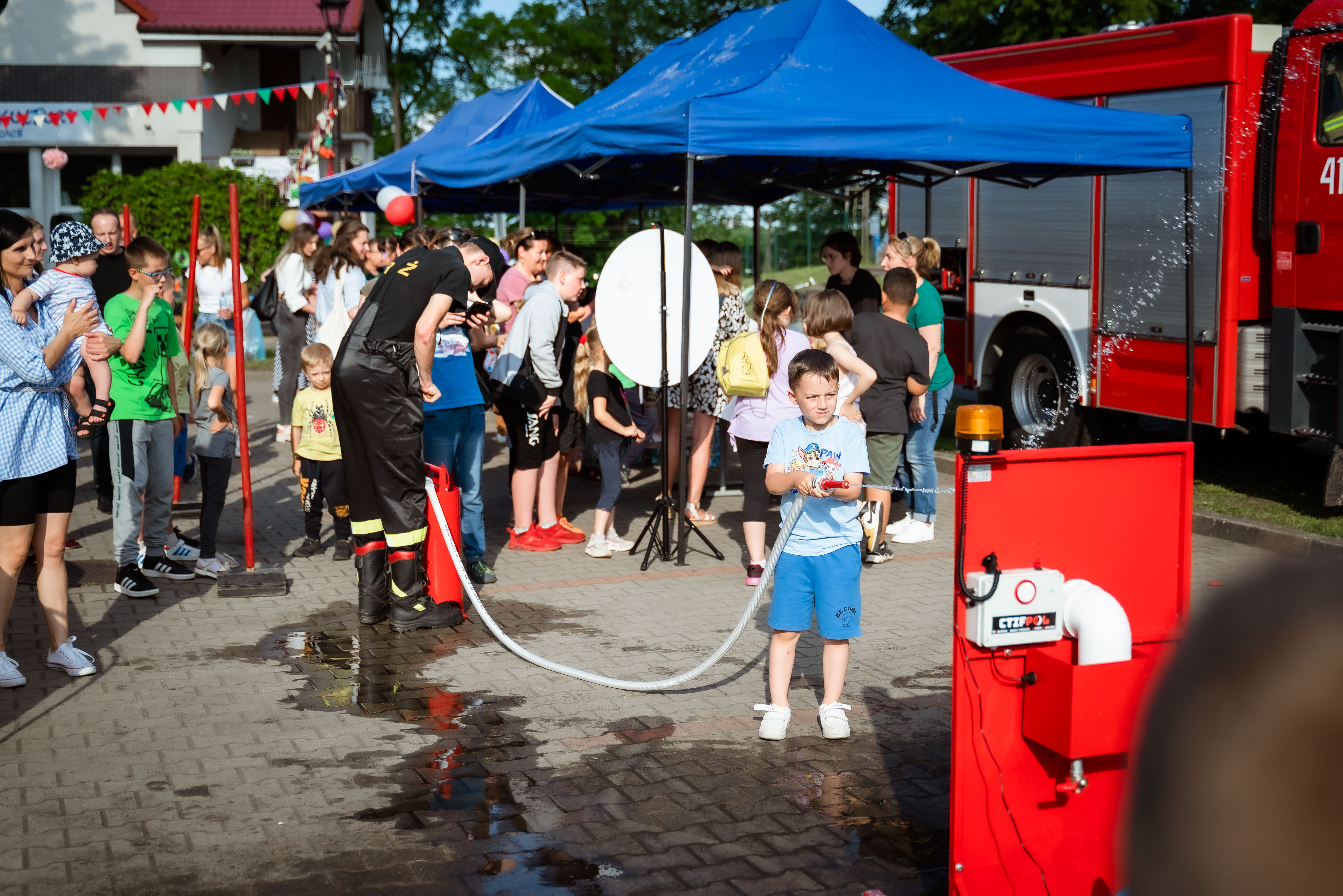 Noc świętojańska
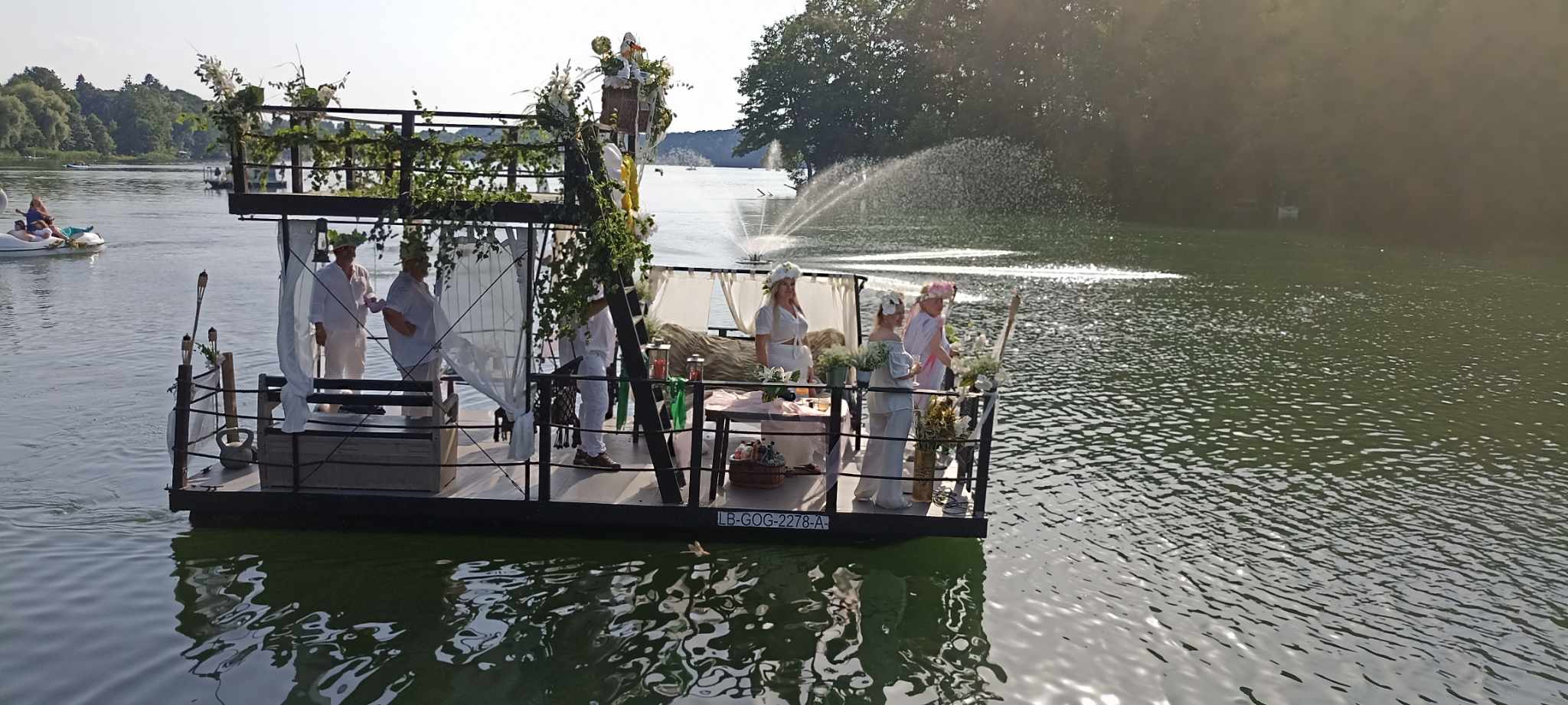 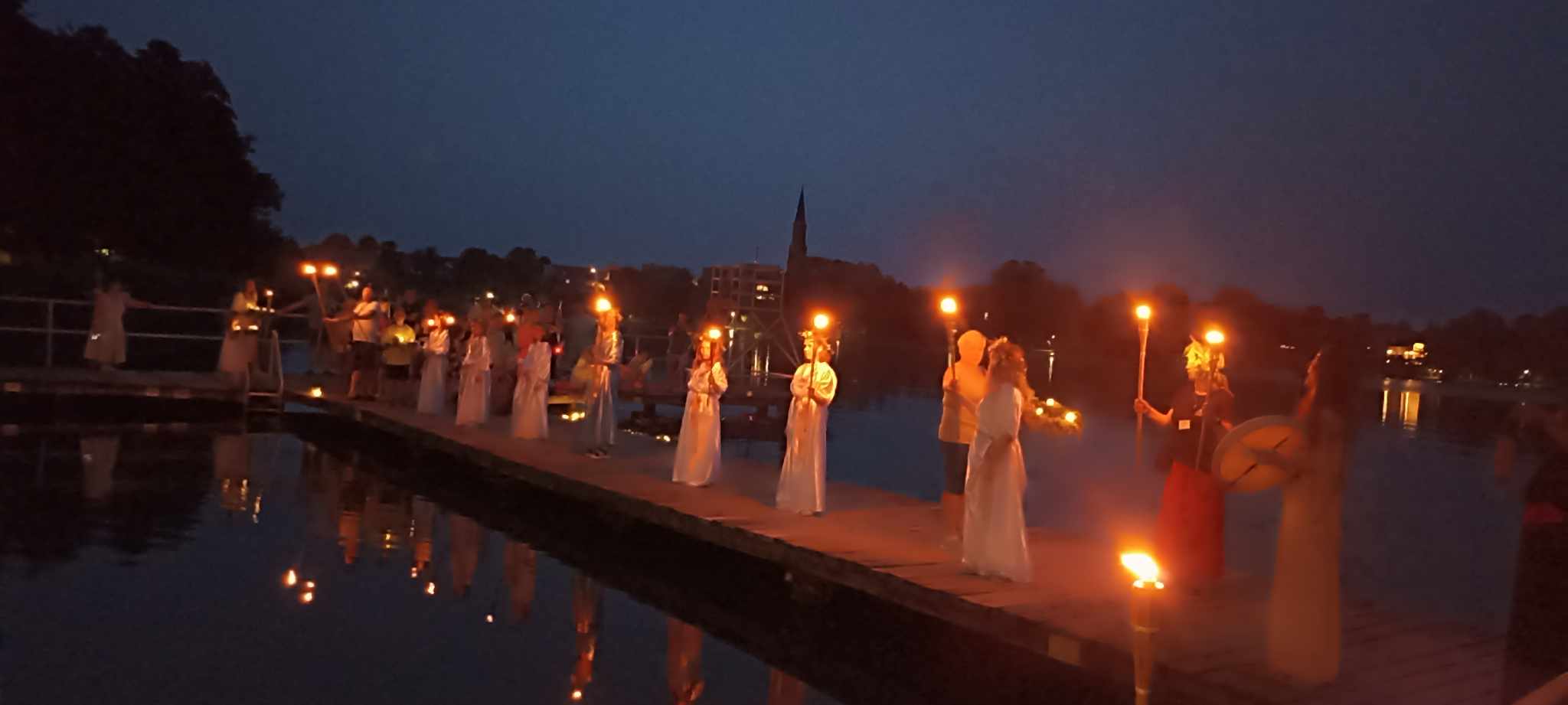 Letnie animacje
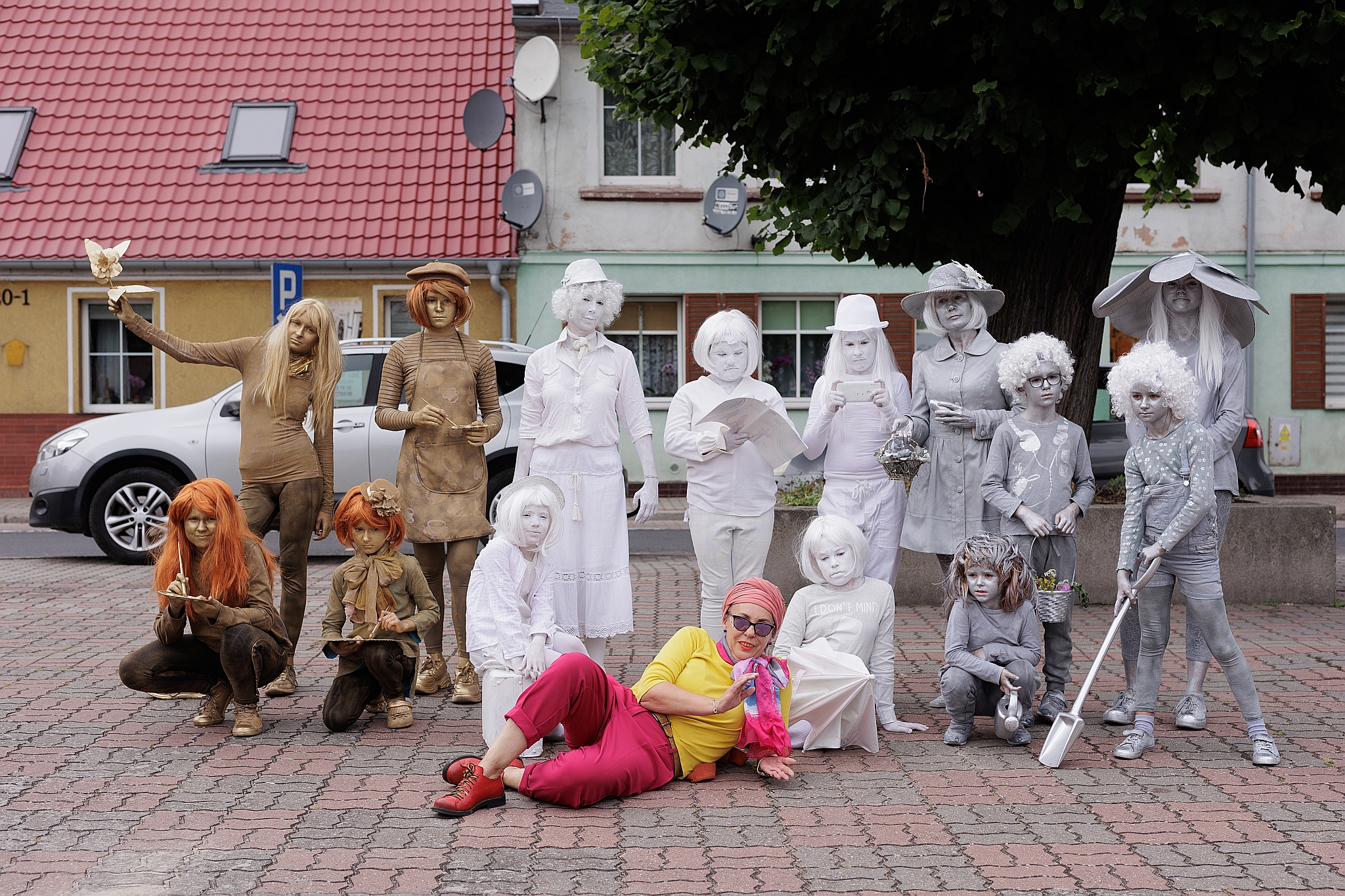 Folkowe Lubniewice
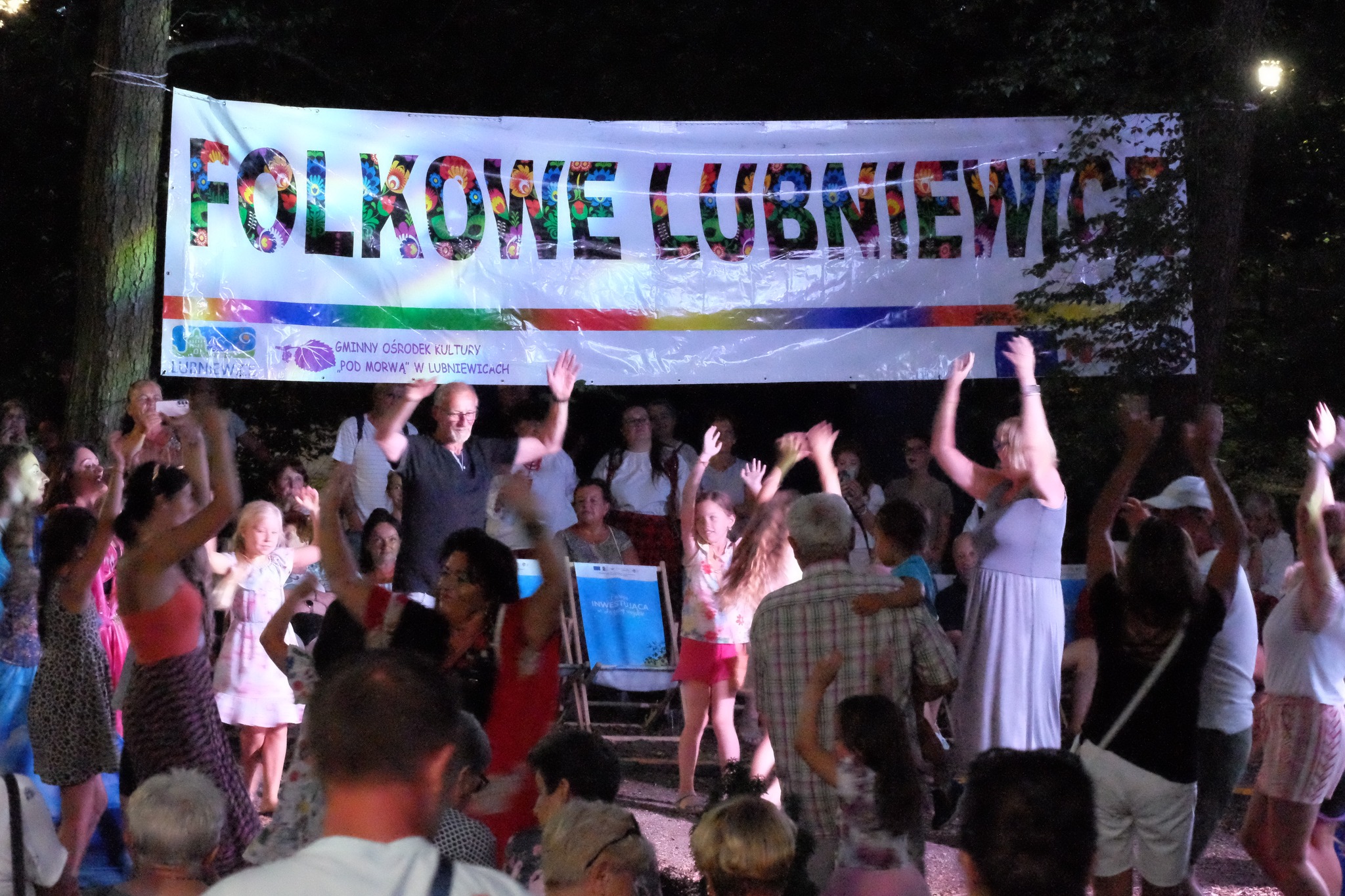 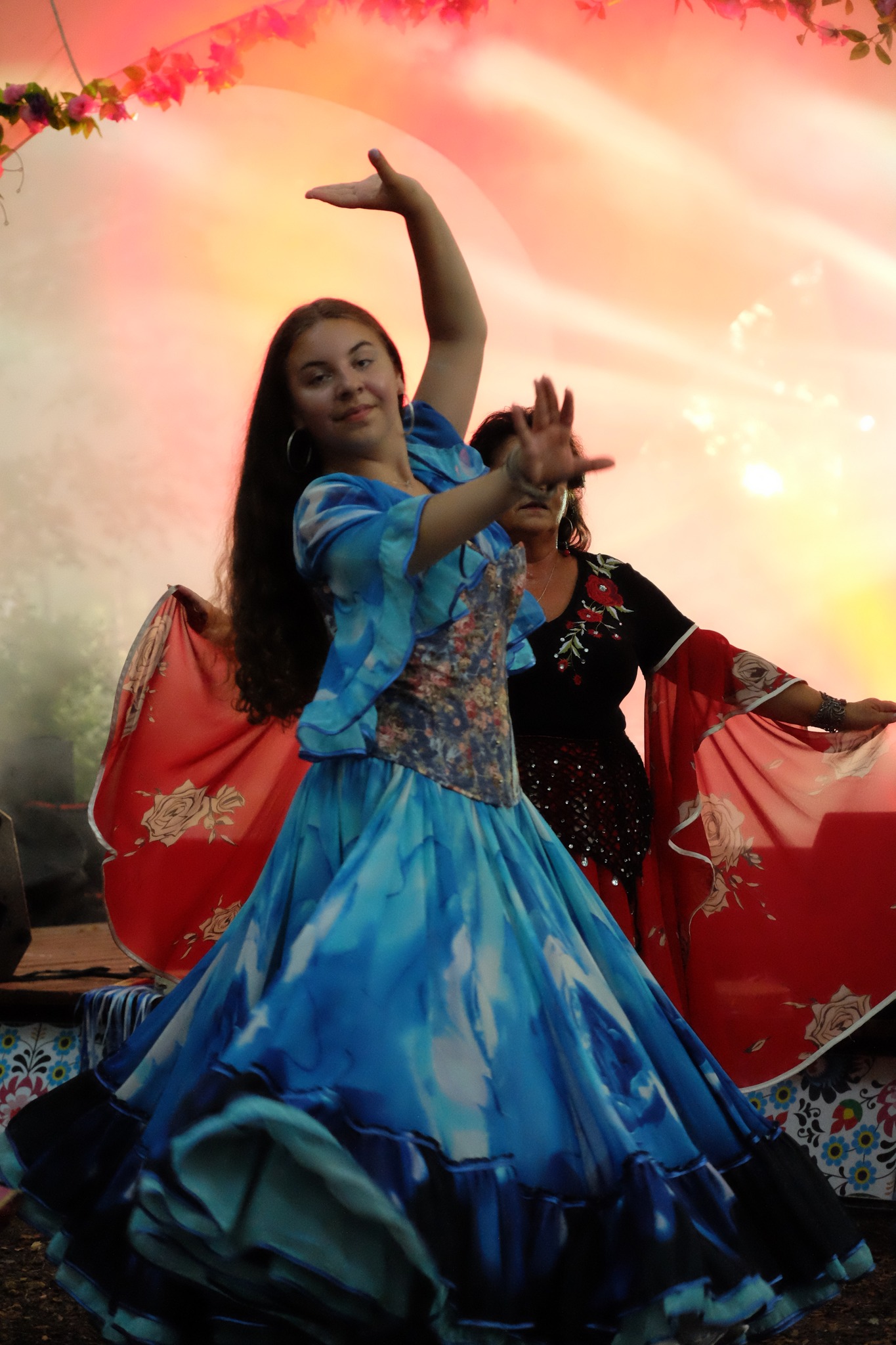 Warsztaty, koncerty
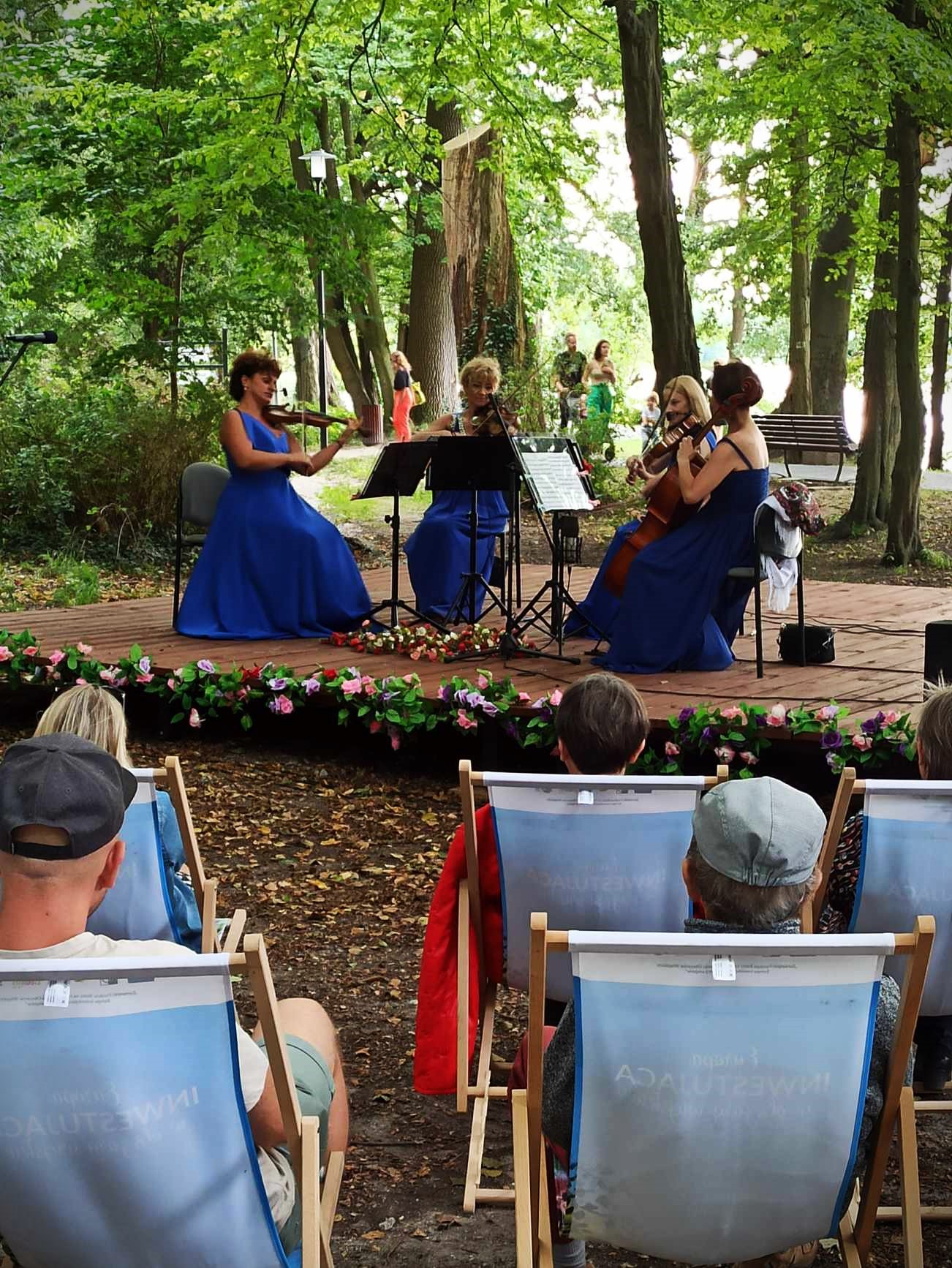 Recital Zbigniewa Zamachowskiego
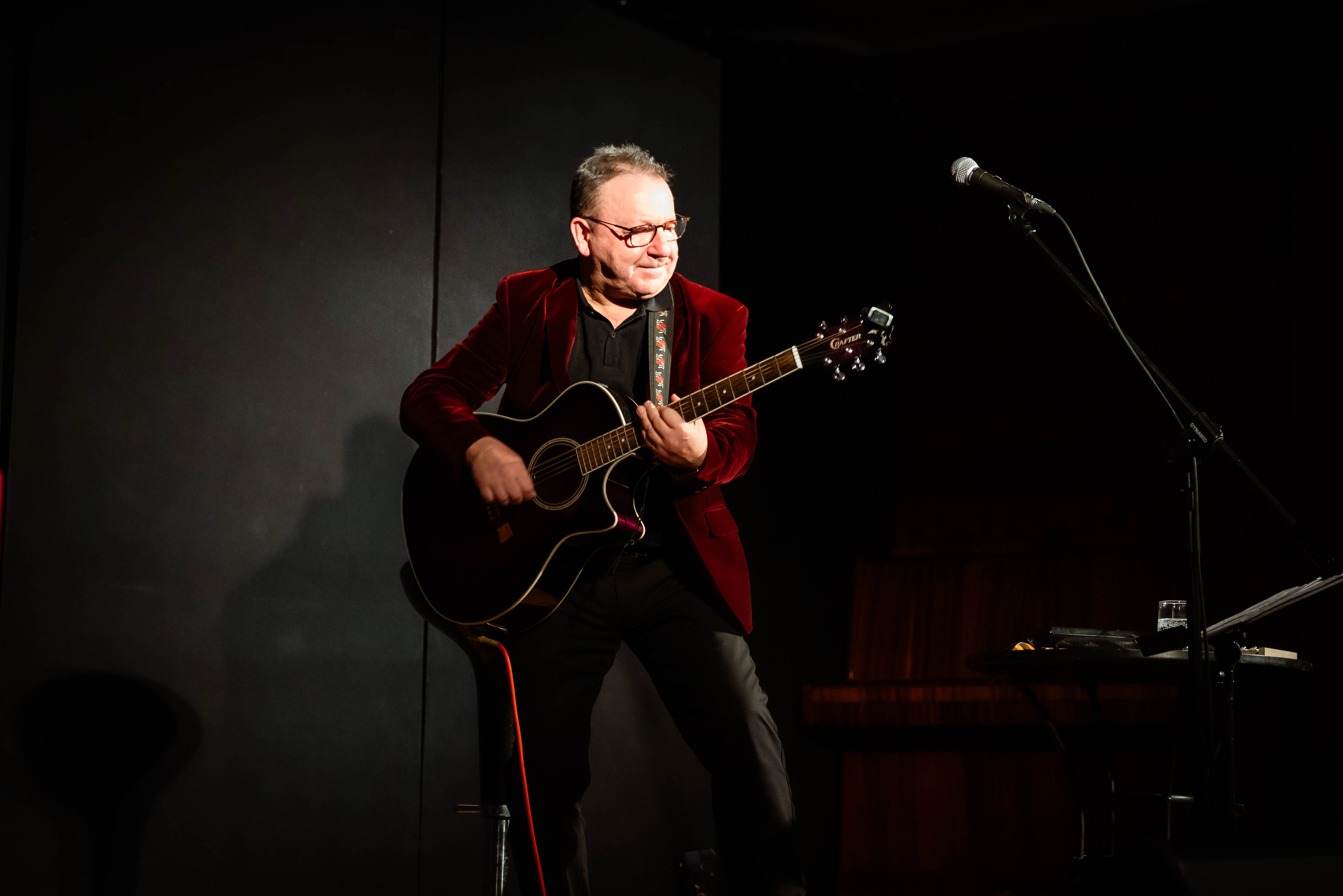 Święto niepodległości
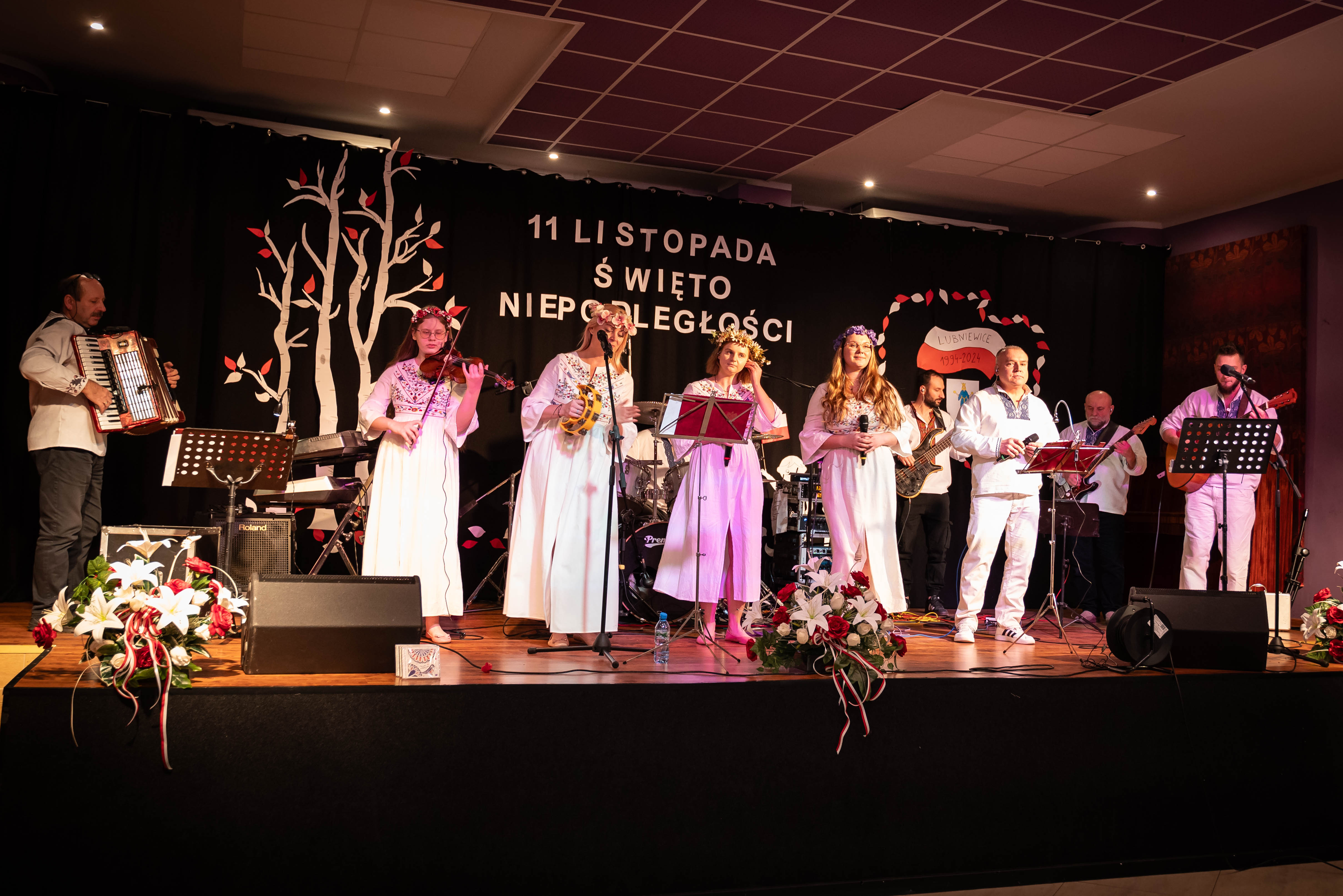 Premiera słuchowiska„posłuchajcie naszej historii”
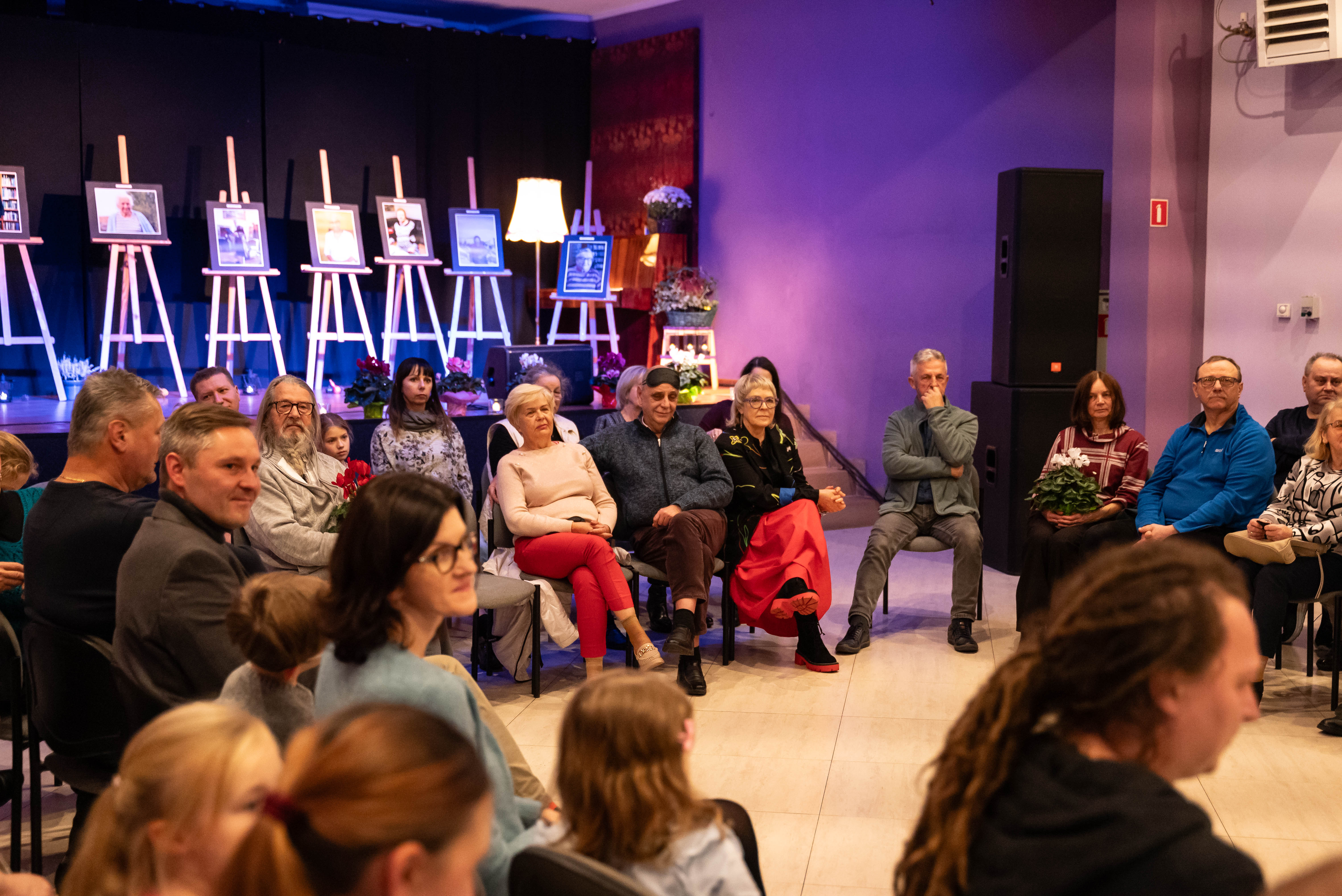 Dziękujemy za uwagę